Calling all ST3s and New to Practice GPs .......
 From ST to GP : Working in a Virtual Reality
Collaborative AIT leavers event between RCGP VOT, GPTF Derbyshire, Nottinghamshire Phoenix Programme and Lincolnshire LMC

Thursday 17th June 2021 6.30-8.15pm 
Free to attend via zoom 

Aimed at ST3s and new to practice GPs, come and join us to find out about the great initiatives for new to practice GPs in the Vale of Trent region and hear from our keynote speaker Dr Hussain ‘Dr Gandalf’ Gandhi, who will be sharing his expertise on working in the virtual consultation room with his own ‘geeky flair’!

REGISTER HERE:
https://rcgpportal.force.com/s/lt-event?id=a1U1i000006DeP7EAK&site=a0d0Y00000AeOP6QAN
 
Don’t forget you can access our ‘From ST to GP’ series here:
https://www.youtube.com/channel/UCcDJyG66yCkrLbMrOv7Q7fA

Covering Transition to practice tips including, writing your CV, applying for a job and appraisals…
and much more!
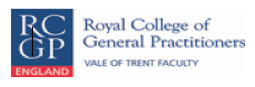 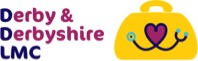 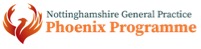 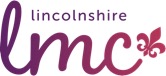